Food Store Location AnalysisAlbuquerque New Mexico, 2010Prepared for: Geography 591(Problems) and 580L(Quant. Methods)Fall Semester 2015 – Presented 11/30/2015
Larry Spear M.A., GISP
Sr. Research Scientist (Ret.)
Division of Government Research
University of New Mexico 

http://www.unm.edu/~lspear
R script – http://www.unm.edu/~lspear/abq_gravmod_v2.R
QGIS R script – http://www.unm.edu/~lspear/GravMod_Retail_V2.txt
Final Project (OLS-Global & GWR Local)  R Version – Update 11/21/15
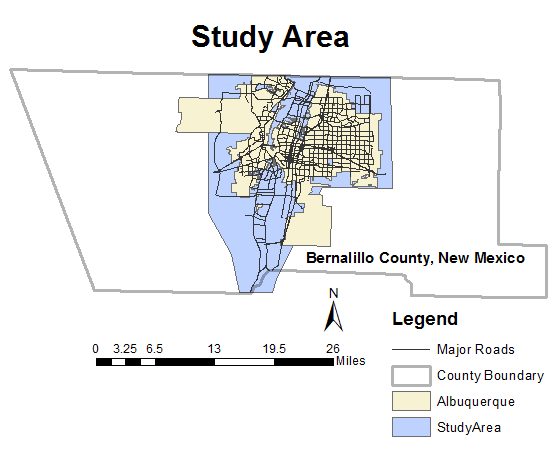 Background – Original Research
Follow-up to thesis research 1979 to 1982 (completed)
Also Applied Geography Conference, 1985 (N. Texas)
Previous work using 1970 and 1980 data
Used state-of-art technology at the time
Pen and Ink and Zip-a-Tone (decal) cartography
SAS (Statistical Analysis System)
ESRI’s Automap II (first product) FORTRAN based
IBM Mainframe computer at UNM
Combination of SAS(database and stat.) and Automap II (mapping) = Very Early GIS capabilities!
SAS and ArcGIS (SAS Bridge) another Up-To-Date way to accomplish, but not the focus of this R presentation.
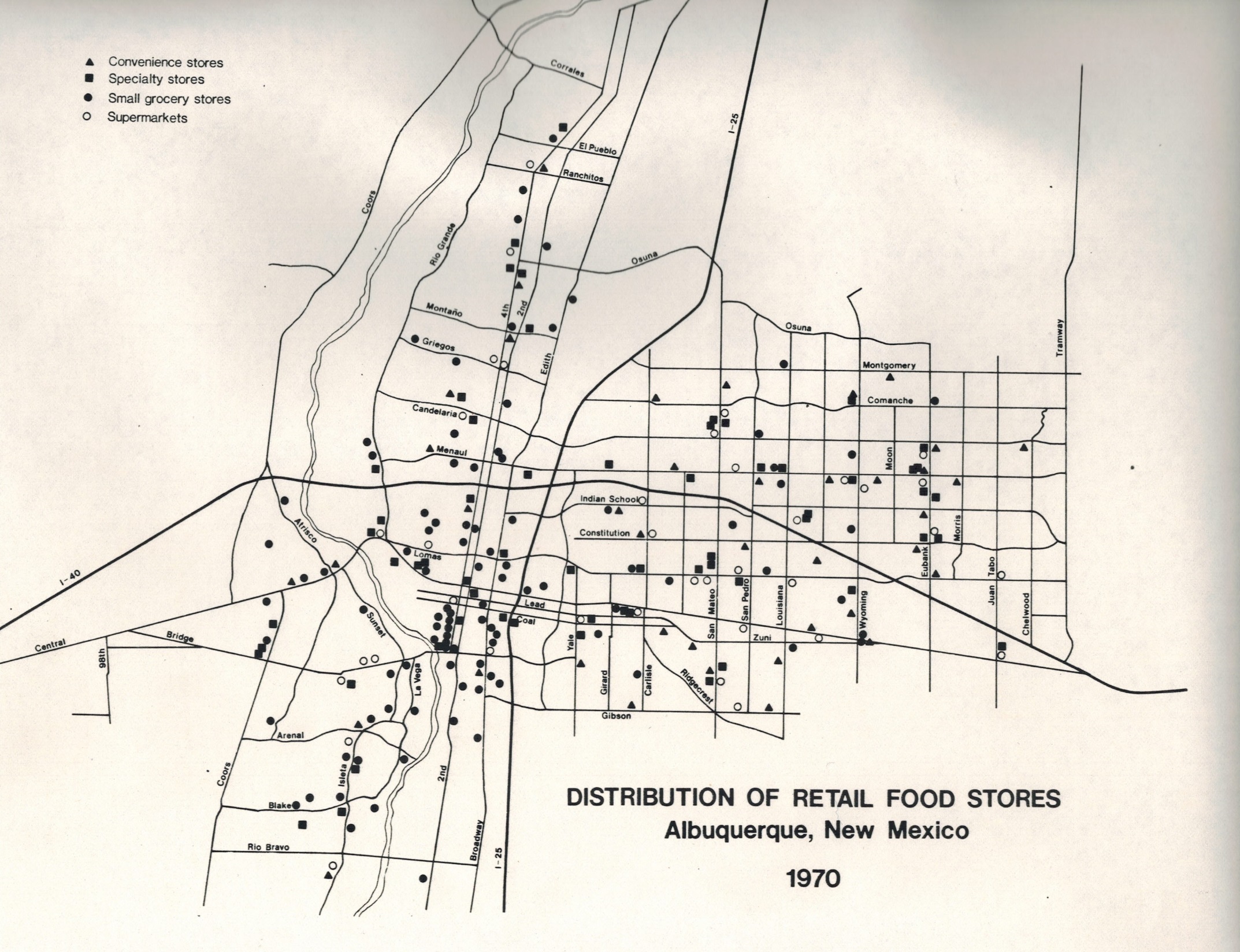 From MA Thesis, 1982
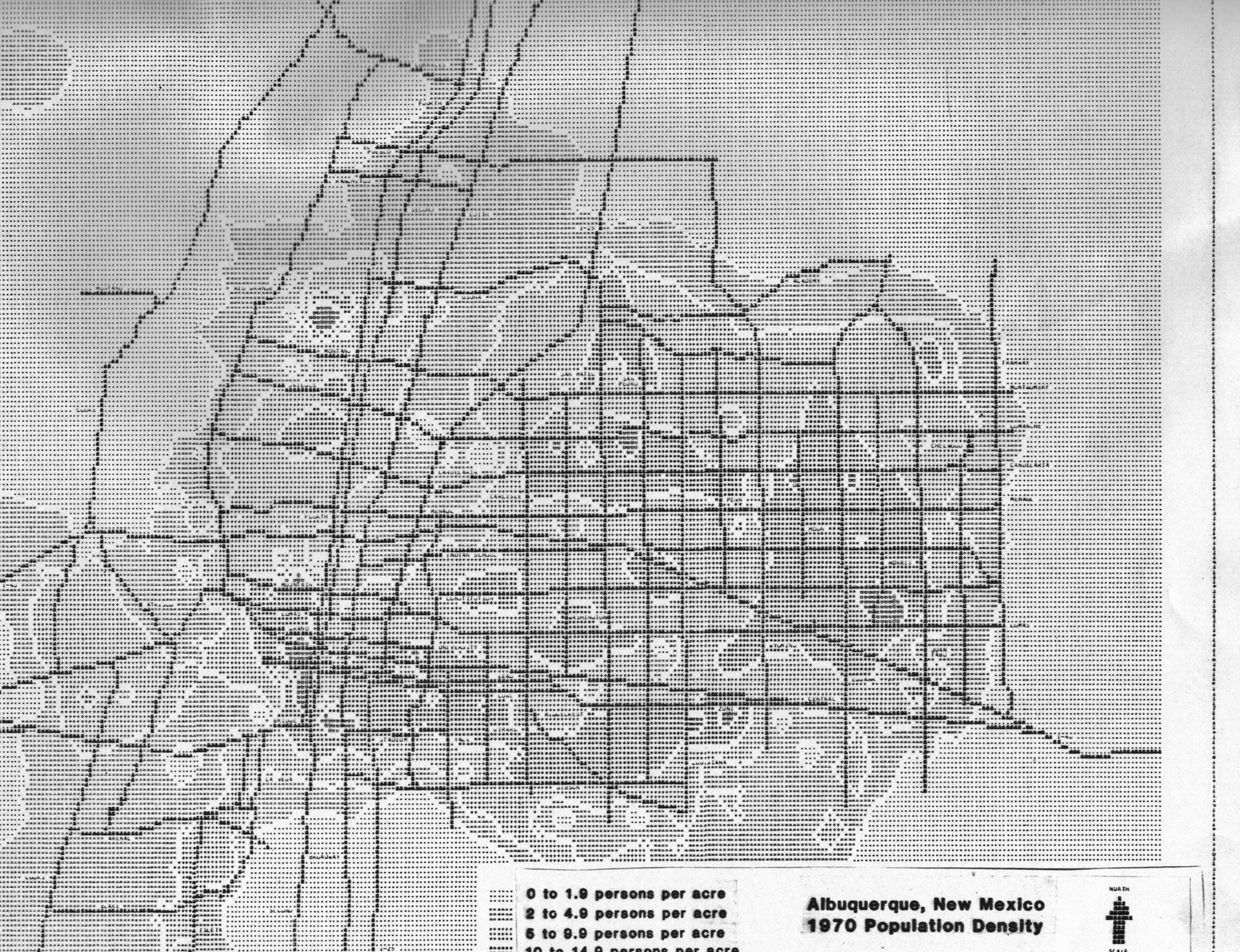 From MA Thesis, 1982
Background – Recent Research
Updates with recent 2010 data and newer GIS and statistical facilities (using OLS and GWR methods)
Recently - Geography 586L (Applications of GIS), Spring 2014 – Combined ArcGIS Desktop, Python (ModelBuilder), SPSS, and Minitab (see earlier PowerPoint on my web page: http://ww.unm.edu/~lspear/Food_Store_Location_v9.pptx)
 Now - Geography 591 (Problems) & Geography 580L (Quantitative Methods), Fall 2015 – Combined R and QGIS
From Applications of GIS, Spring 2014 (ArcGIS ModelBuilder)
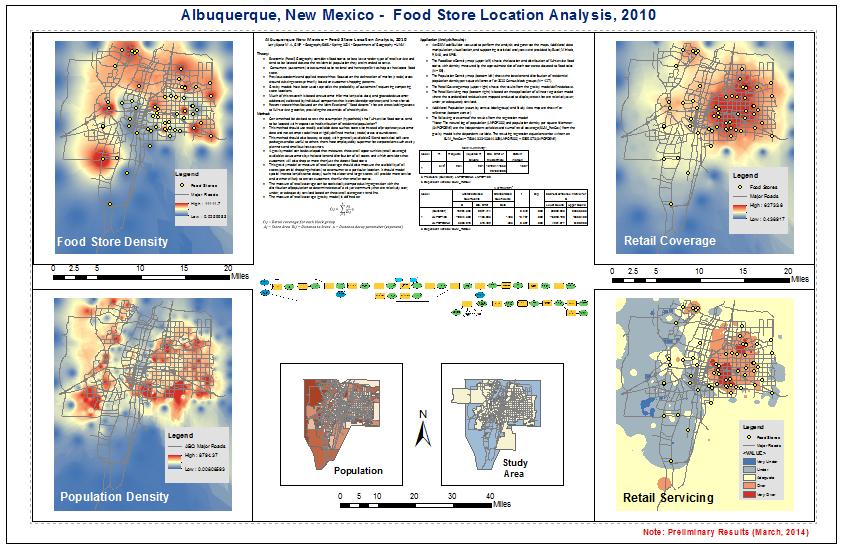 Research Project Components
A well defined research project should address
	- Theory (previous research and practice)
	- Method (established and proposed  			statistical and spatial techniques)
	- Application/Results (maps, tables, 			charts, and future research)
This presentation will discuss these issues
Also focus on R (problems and solutions?)
Theory
Economic Geography and Retail Geography (sub-field)
	-Food stores are lower-order retail service
	-Tend to locate close to residential customer 	  	  population they are intended to serve
Most previous research focused on customer shopping patterns
	-Delineation of trade or market areas
	-Based on rational customers (consumers) who 	always shop at closest store - Who does this??
Also proprietary sales (geocoded customer location) data collected by individual companies (*Not Shared)
Most shoppers will travel a reasonable (threshold) distance and frequent several alternative stores within this distance.
Method
Can a method be employed (developed) to:
	-Test assumption (hypothesis) that full-service 	 food stores tend to locate with respect to        	 residential population – Research question?
Needs to use readily available (non-proprietary) store and population (potential customer) data
Should be easy to apply with generally available GIS and statistical software
Should be useful to others (not just supermarket corporations) like city planners and small business owners
** Several ways to develop (ArcGIS-Python, R or QGIS-Python, R). Shapefiles <-> SPDF, DF, Vectors/Lists ??
Method – Gravity Model
Spatial Interaction and Distance Decay
Application – (Data Sources)
ESRI Shapefiles used during previous (Spring 2014) ArcGIS (ModelBuilder) project.
Layer 1 – Food Store Density, approximate size of store (n=59, ArcGIS World Imagery, Geocoding)
Layer 2 – Population Density per square kilometer by census block group 2010 (n=417)
Layer 3 – Retail Coverage from Gravity Model
Layer 4 – Retail Servicing from regression (OLS – Global and GWR - Local), maps of standardized residuals
Note: Full-Service stores only & food sales floor area est.
Input Data – Shapefiles to SpatialDataFrames
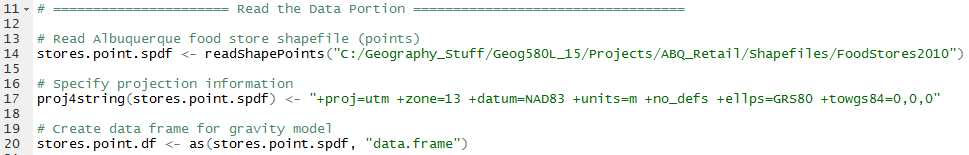 Gravity Model DevelopmentNote:  Vector input could be dataframe or SpatialPointDataFrame??
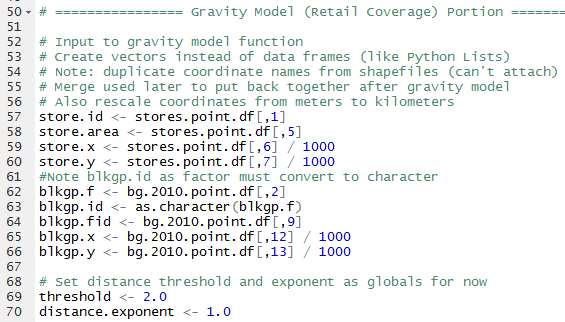 Gravity Model Development*Note:  Nested for loops (i  - Block Groups, j – Food Store)
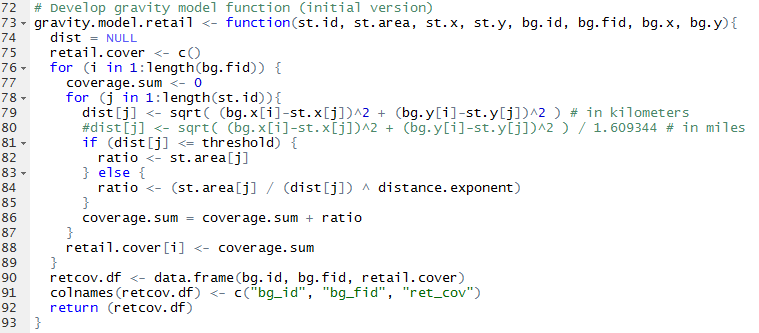 Method – Ordinary Least Squares Regression              (OLS – Global, R lm)
Review Data – Dependent VariableNote: close to normal (skewness 0.1163634)Linear regression does not require normal data
> skewness(ret_cov) [1] 0.1163634
Review Data – Independent VariableNote: Transform unnecessary (skewness 1.445922)Most demographic and geographic data skewed
* If data transformed data should explain why necessary
Review Data – Outliers* Apartments and trailer parks
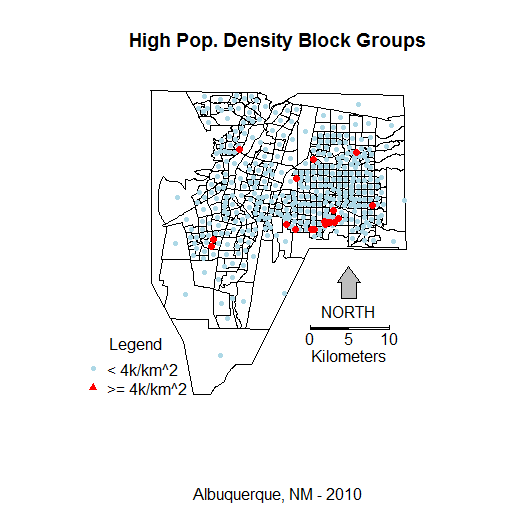 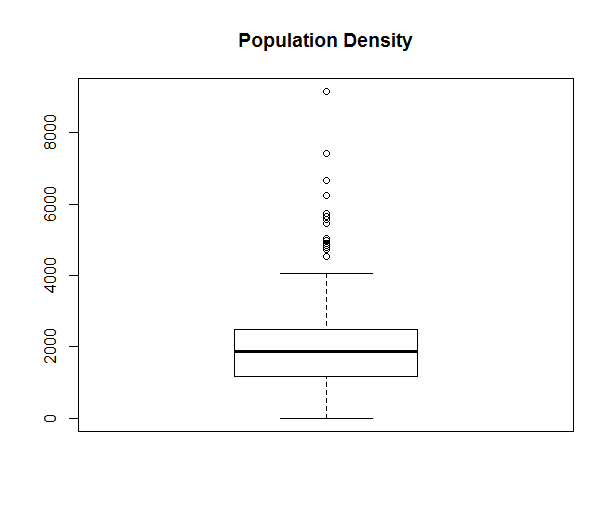 Review Data - Correlation
ret_cov          POP100            LNPOP100           POPDENK        LNPOPDENK
ret_cov          1.0000000    -0.40269283    -0.38244515       0.23093568      0.36094548
POP100        -0.4026928      1.00000000     0.95681875       0.07706396      0.04485801
LNPOP100   -0.3824451      0.95681875     1.00000000       0.09761179      0.05936509
POPDENK      0.2309357      0.07706396     0.09761179       1.00000000      0.80945320
LNPOPDENK 0.3609455      0.04485801     0.05936509       0.80945320      1.00000000
Results – Ordinary Least Squares* Note outliers (high value POPDENK block groups)
Results – Ordinary Least Squares*Note  Normal QQ variation (low & high values)Leverage effects of high values – Heteroscedasticity of residual errors
Results – Ordinary Least Squares*Note – Relatively Normal Residuals - – Heteroscedasticity of residual errors
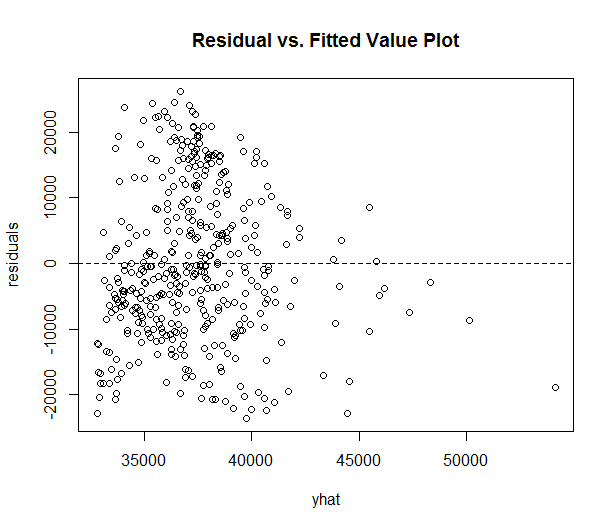 *Heteroscedasticity (unequal error variance) violates OLS assumption 
 A common problem with geographic data
Results – Ordinary Least Squares Clustered (spatial autocorrelation*) expected – violates OLS assumption
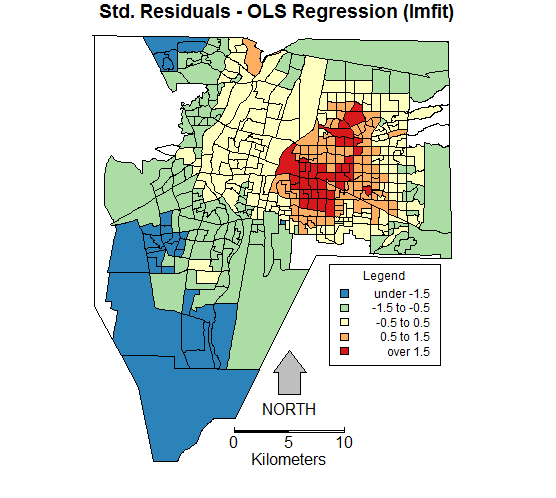 * Common
occurrence
with
geographic
data
Moran’s I
   0.898087
   P < 2.2e-16
Method – Geographically Weighted Regression              (GWR – Local, R gwfit)
Results – Geographically Weighted Correlation*Note:  Local Variation
Results – Geographically Weighted Regression*Note: R-square value 0.902, Adj. R-square value 0.886
Results – Geographically Weighted Regression*Note:  Better delineation of retail servicing (local variation)
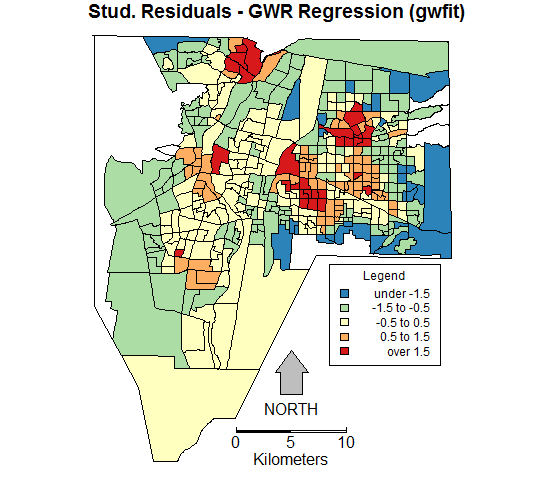 Summary – GWR Proves Useful
GWR looks to provided better resolution to identify relative over, adequate, or under serviced areas.
GWR takes into account the local variation between the relationship (correlation) of retail coverage to population density.
More effort (research) necessary to better calibrate the GWR model (band width and kernel type).
An ArcGIS (ArcPy) script (not ModelBuilder) and a QGIS (PyQGIS) script using Python for the gravity model can be developed in the future, perhaps more efficient than R. Also PySAL (Python Spatial Analysis Library).
Additional – QGIS and RQGIS R Processing Script – Initial Version – Retail Coverage Only!
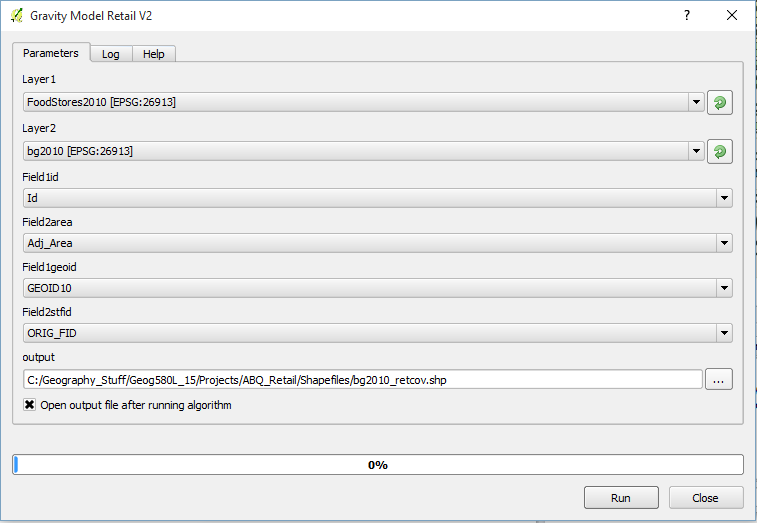 QGIS – Albuquerque Food Store Gravity Model Project - Start
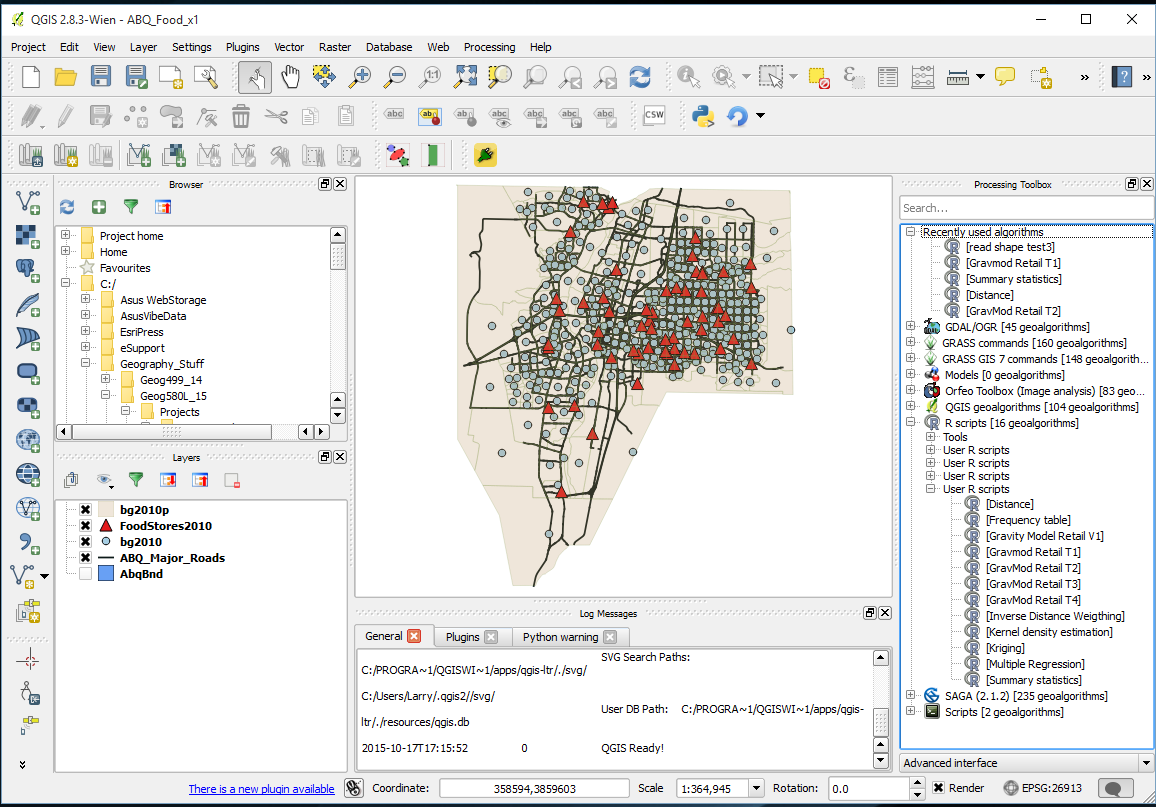 QGIS - Albuquerque Food Store Gravity Model Project – Initial Result
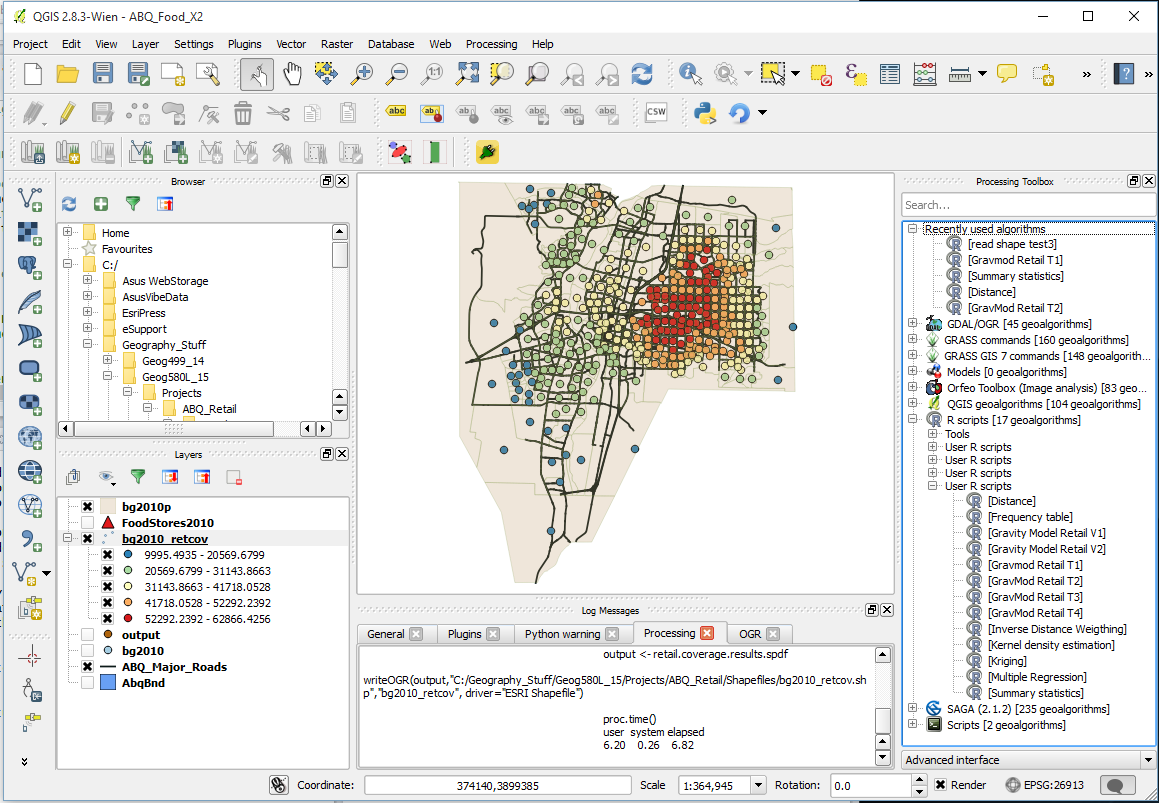 Conclusion – More than one way!*Note:  ArcGIS and SAS have University Site LicensesArcGIS Student Edition (free) & SAS Studio U. Edition (free)
R and QGIS – data frames and spatial data frames useful, R statistics (graphics) and spatial statistics exceptional, poor R mapping capabilities (good in QGIS), harder to learn (Note: Python available) – Free!
ArcGIS and Python – Well developed shapefiles and geodatabases, improving statistics and spatial statistics, great maps, easier to learn (New R Bridge)– Expensive!
ArcGIS and SAS – Well developed data sets and data manipulation, exceptional statistics and improving spatial statistics, great maps, not difficult to learn (Note: SAS Bridge available) – Expensive!